ANFAŞ FUARLARI KAZANDIRIR
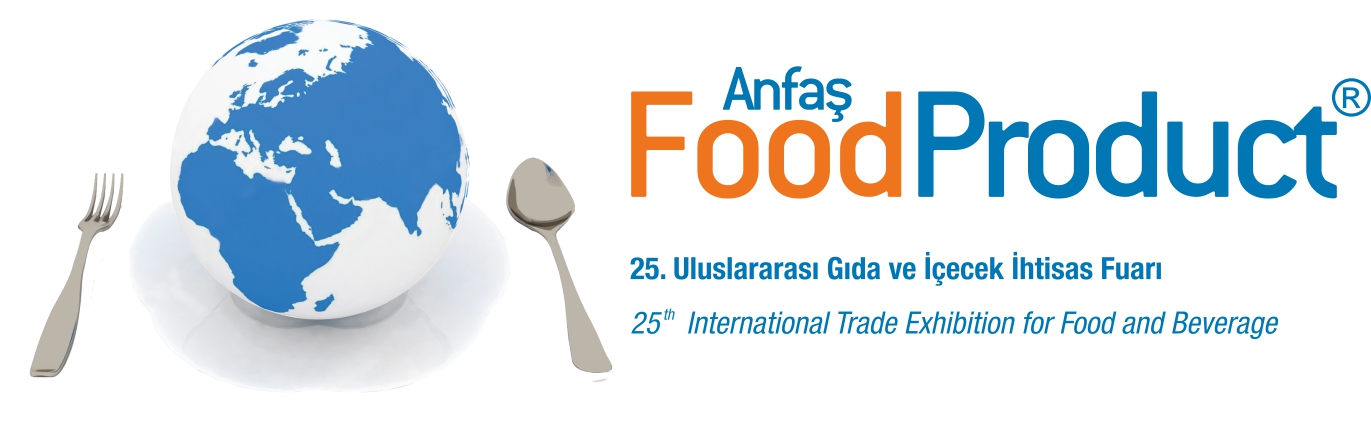 FUAR SONUÇ RAPORU
25. Uluslararası Gıda ve İçecek İhtisas Fuarı 
17 – 20 Ocak 2018 / Antalya Expo Center
Sayısal Veriler
Katılımcı / Exhibitors   189
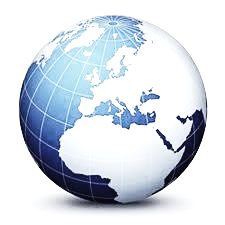 Katılımcı Ülke Sayısı / Exhibiting Countries  4
Toplam Ziyaretçi / Total Number of Visitors                        43.523
Yurt İçi Ziyaretçi Sayısı / Domestic Visitors  41.425
Uluslararası Ziyaretçi Sayısı / International Visitors 2.098
Ziyaretçi Ülke Sayısı / Visiting Countries  29
Katılımcı İstatistikleri
Katılım Talebi
Katılımcıların %85’i gelecek yıl yeniden fuarda olmayı planlıyor
Genel Memnuniyet
Katılımcılarımızın %90’ı fuar katılımlarından memnun.
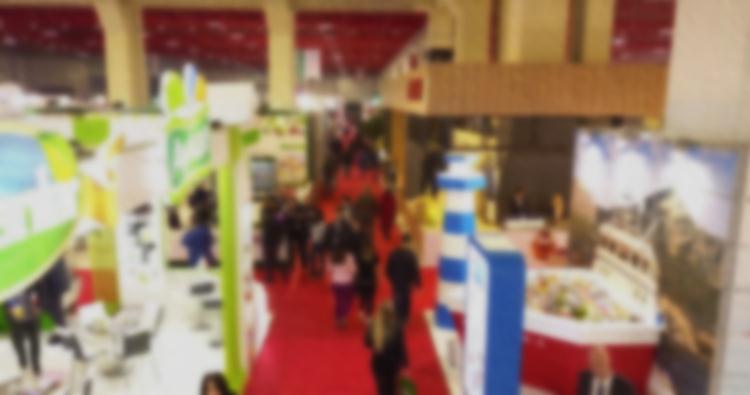 Ziyaretçi İstatistikleri
Katılımcı Yorumları
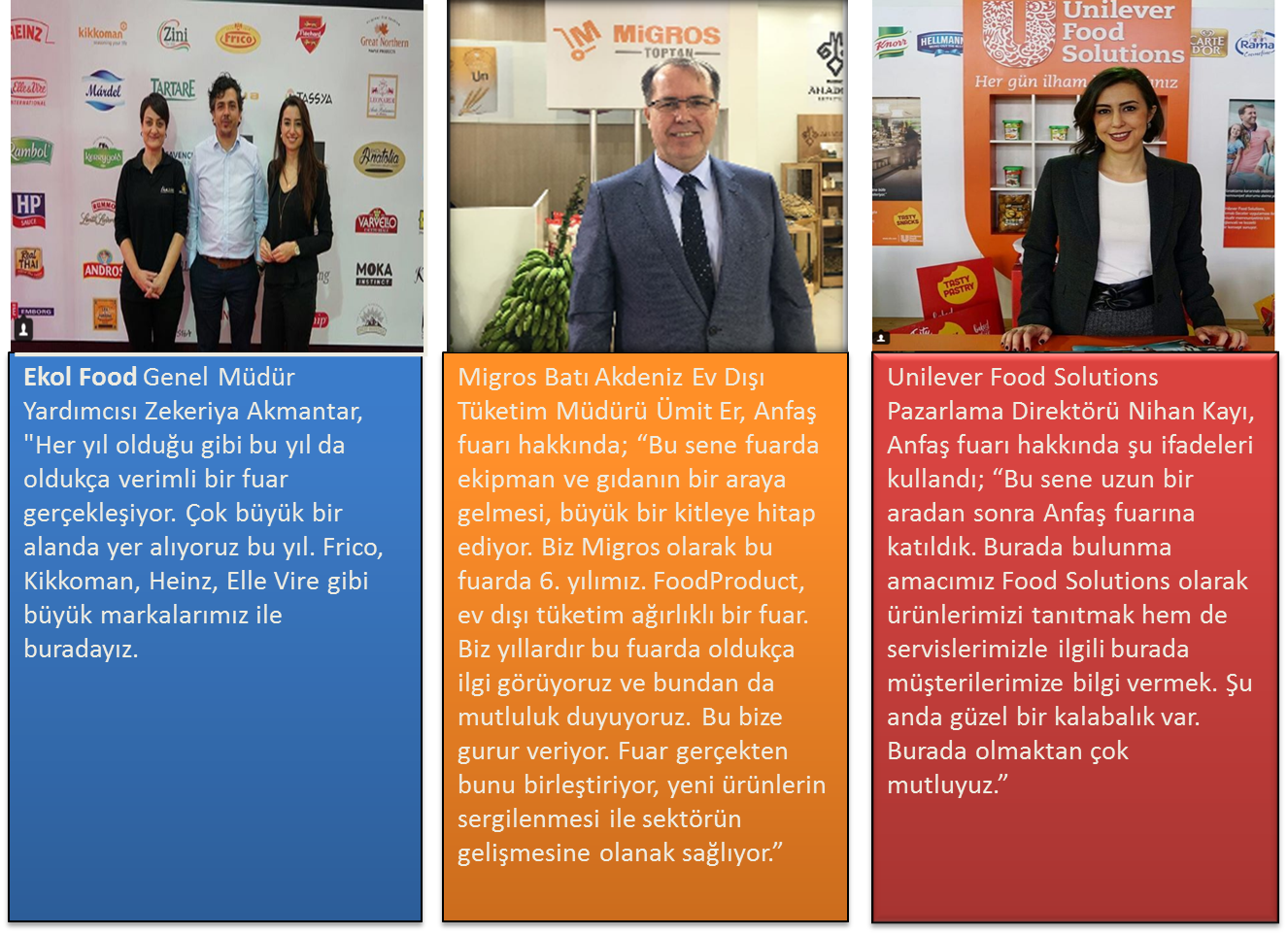 Yurt dışı Ziyaretçi Coğrafi Yerleşimi
Avrupa 
% 25
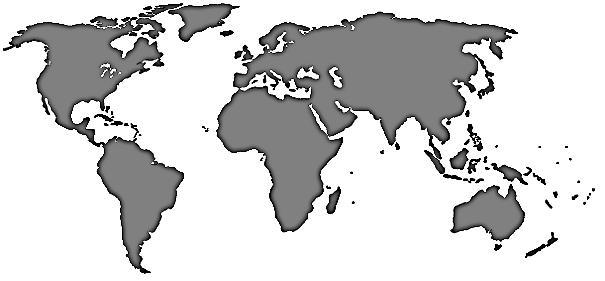 Asya
% 65
Afrika
10
Azerbaycan, Almanya,  Arnavutluk, Bahreyn, Birleşik Arap Emirlikleri, Bosna Hersek, Bulgaristan, Cezayir, Çin, Fas, Fildişi Sahili, Filistin,Fransa, Gürcistan, Irak, İran, İsrail,İspanya, Katar, Kosova, Libya, Lübnan, Malta, Mısır, Moldova, Sırbistan, Suudi Arabistan, Tunus ve Ürdün
Yurt İçi Ziyaretçi Coğrafi Yerleşimi
Marmara
%20
Karadeniz 
% 5
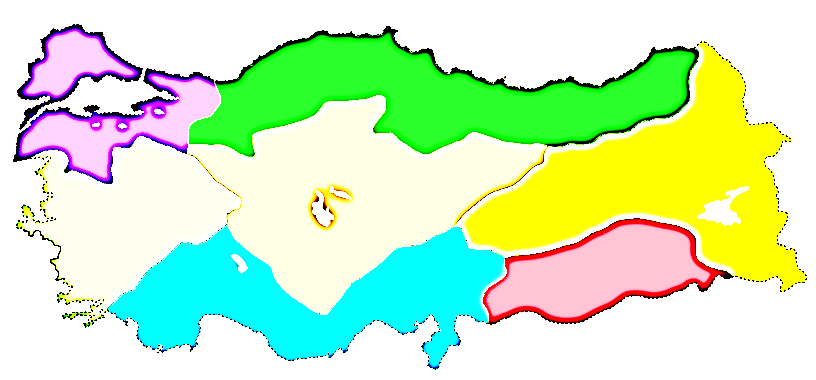 Doğu Anadolu
% 5
İç Anadolu 
% 15
Ege 
% 17
Güneydoğu Anadolu 
% 7
Akdeniz 
% 30
Katılımcı Sektör Dağılımı
Ziyaretçi Sektör Dağılımı
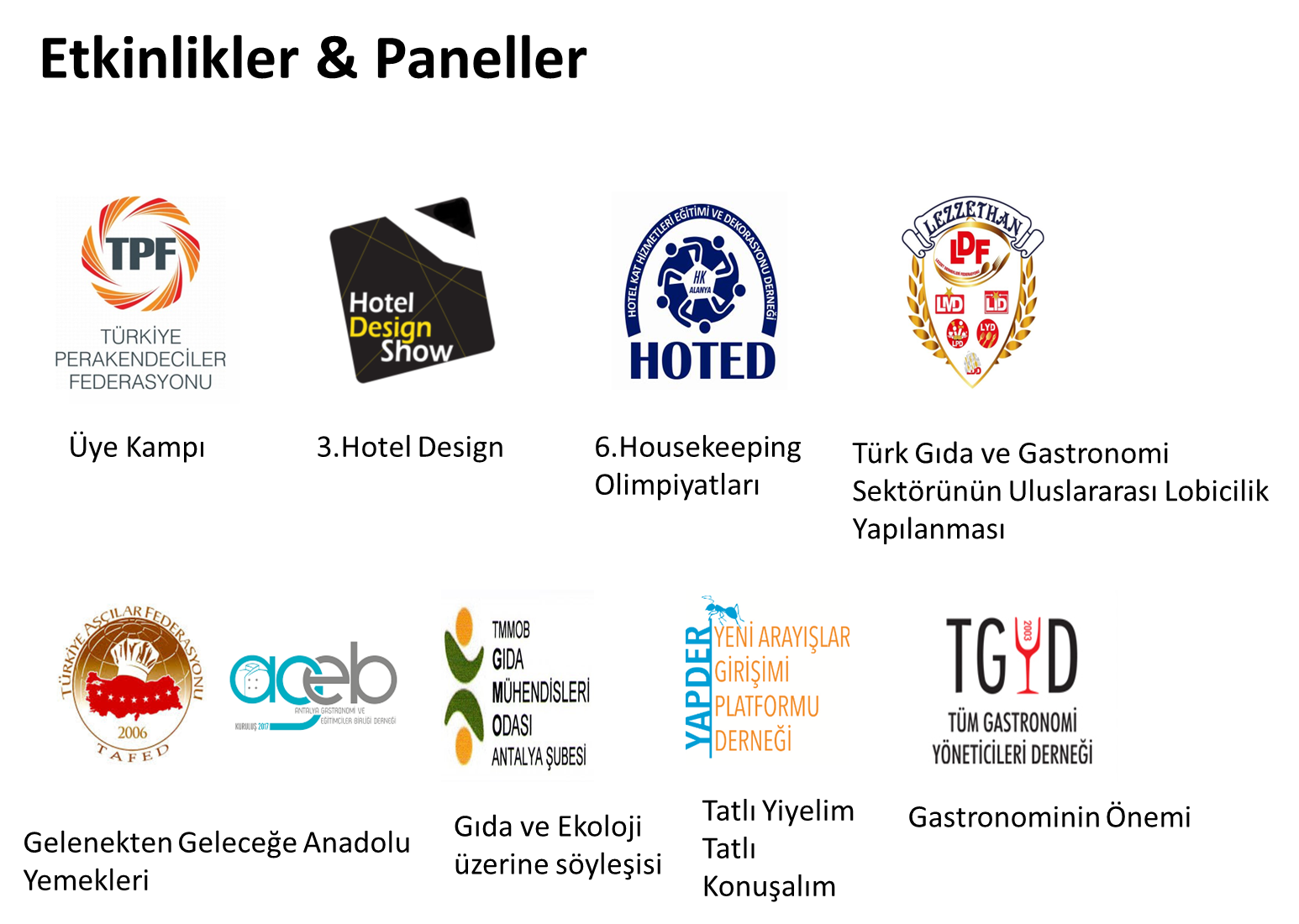 Ziyaretçi Yorumları
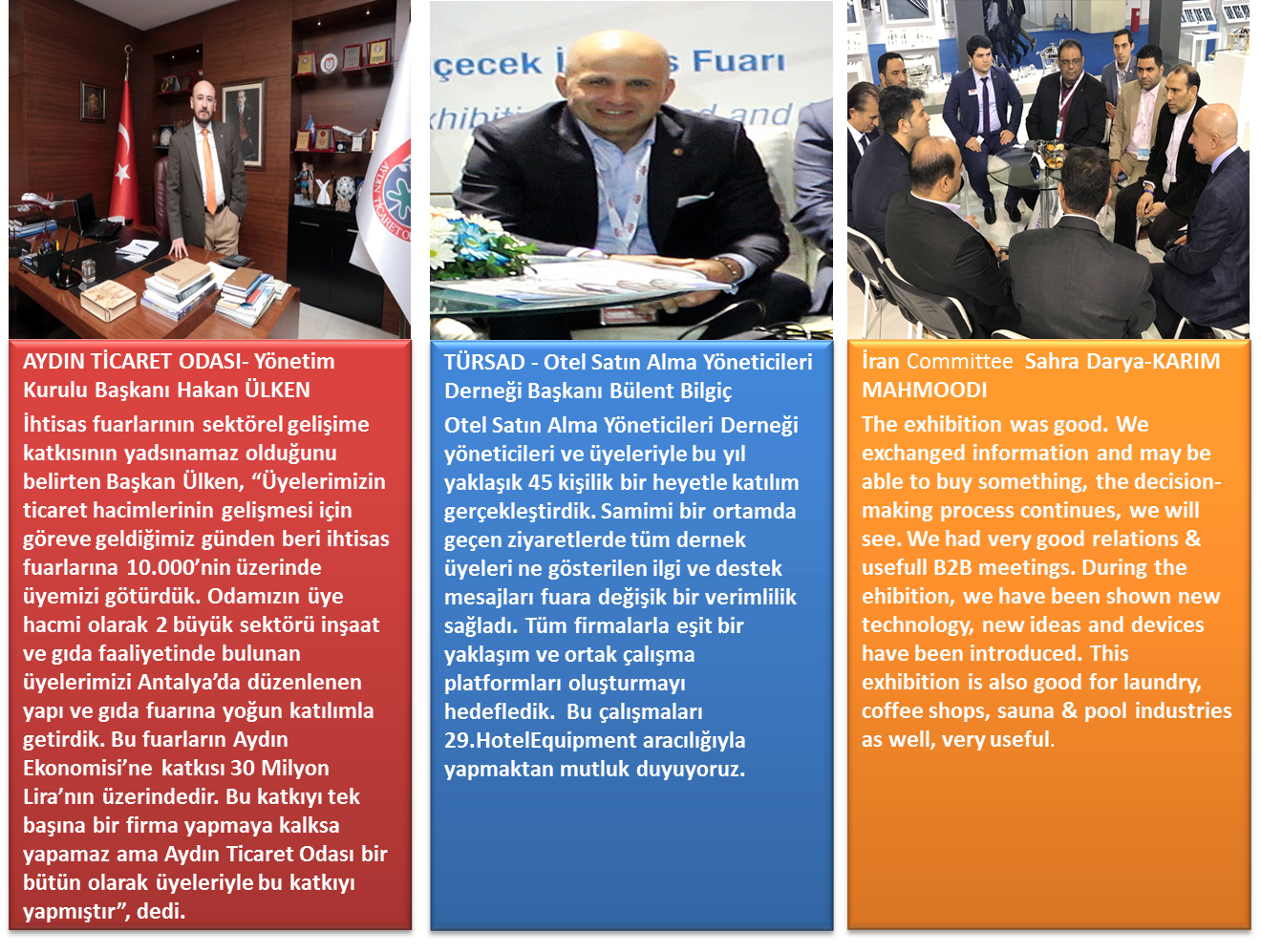 Tanıtım Çalışmaları
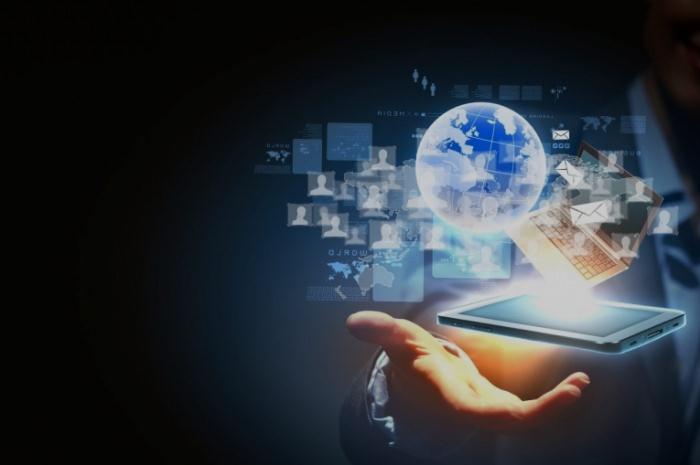 418 Gazete Haberi
448 Radyo Yayını
183 TV Yayını
2.159 Portal Haberi
44 Açık Hava Reklamları
2.190 Sosyal Medya Paylaşımı
Destekleyen Kuruluşlar
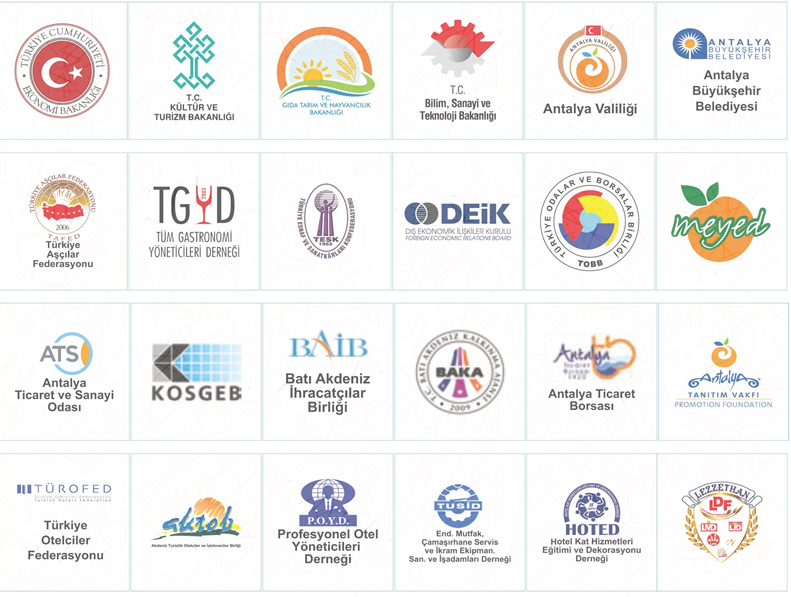 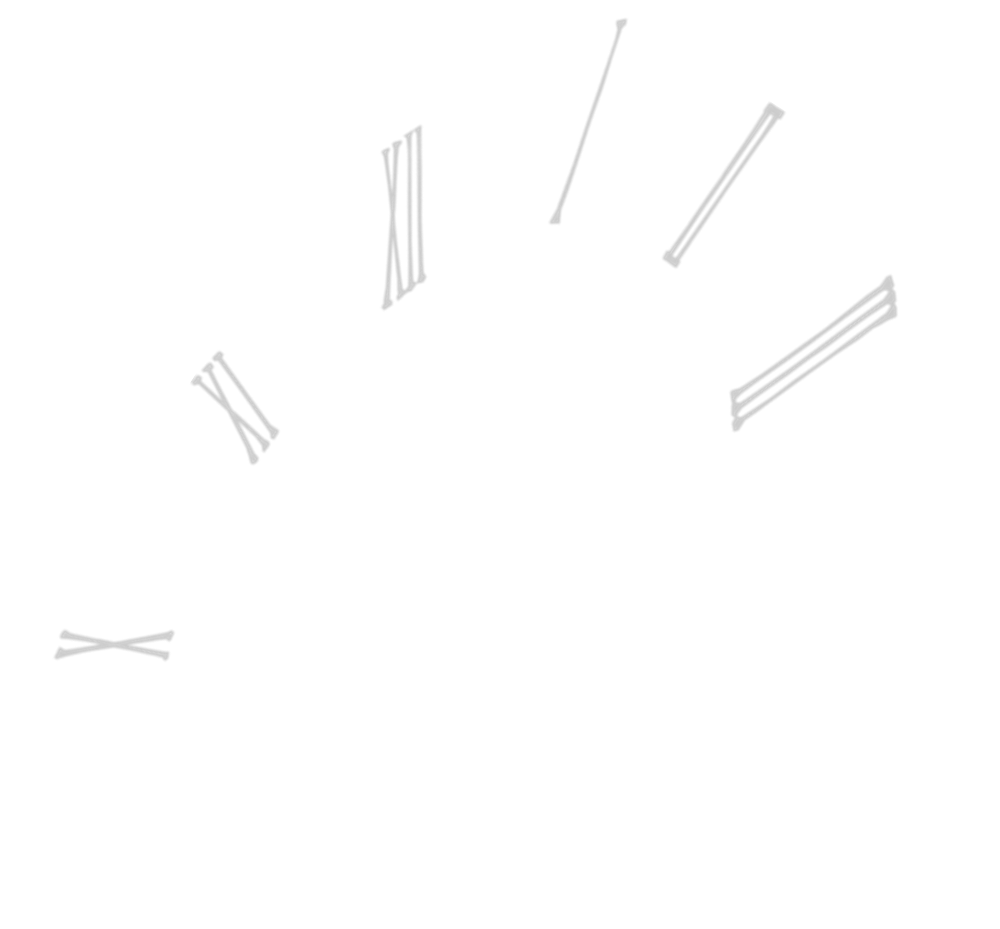 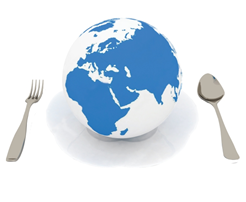 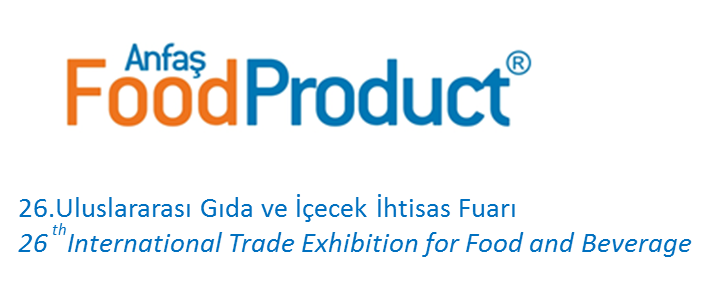 Gelecek Buluşmamız 
16-19 Ocak 2019